Supplemental digital content 1: Overview of women with LAM avulsion
SVD: spontaneaus vaginal delivery; FU: follow-up; V&F: ventouse and forceps
Supplemental digital content 2: Graphs of symptoms and signs of PFD four years after delivery in women with either one or two or more deliveries
A Urinary incontinence
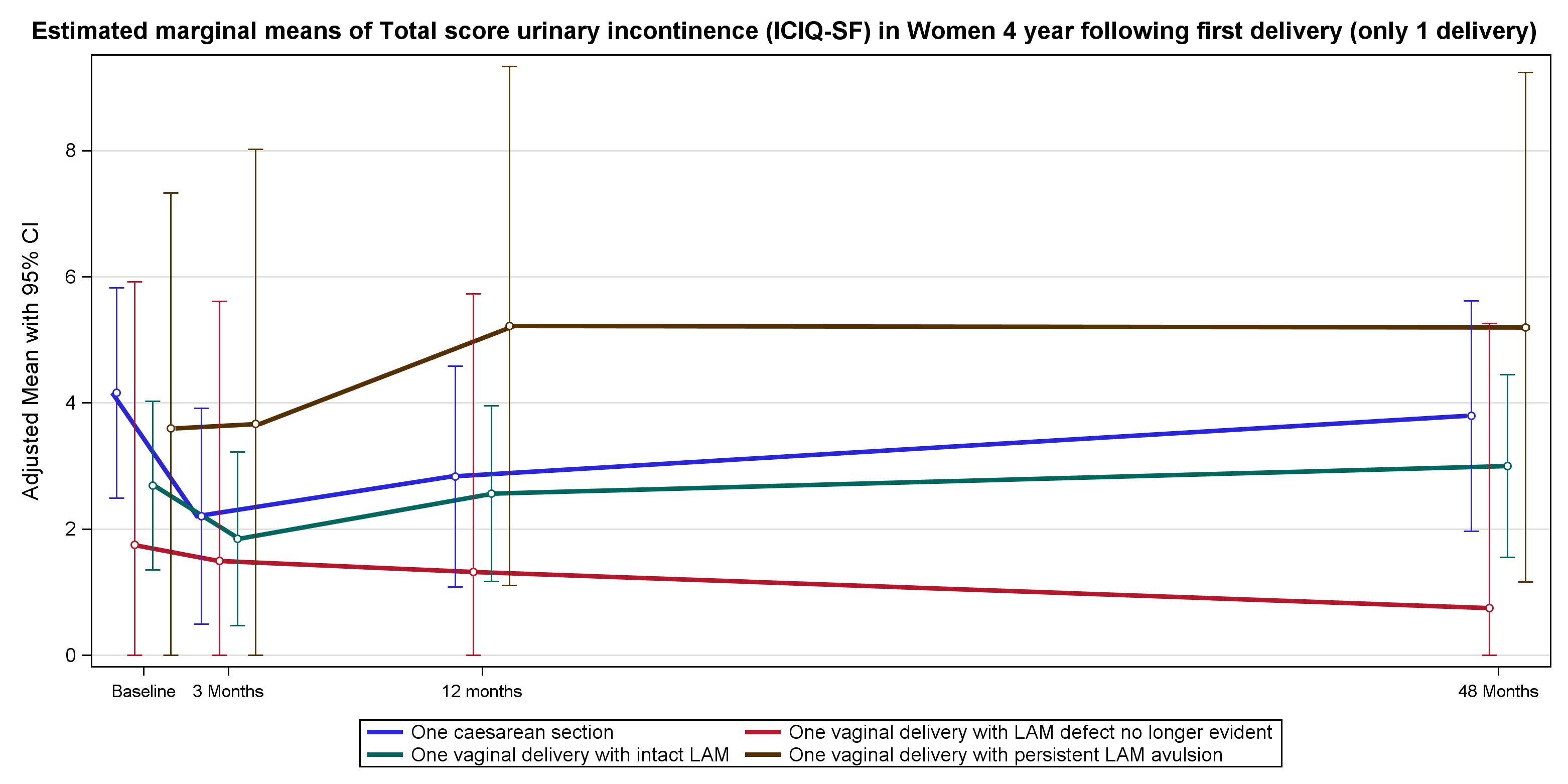 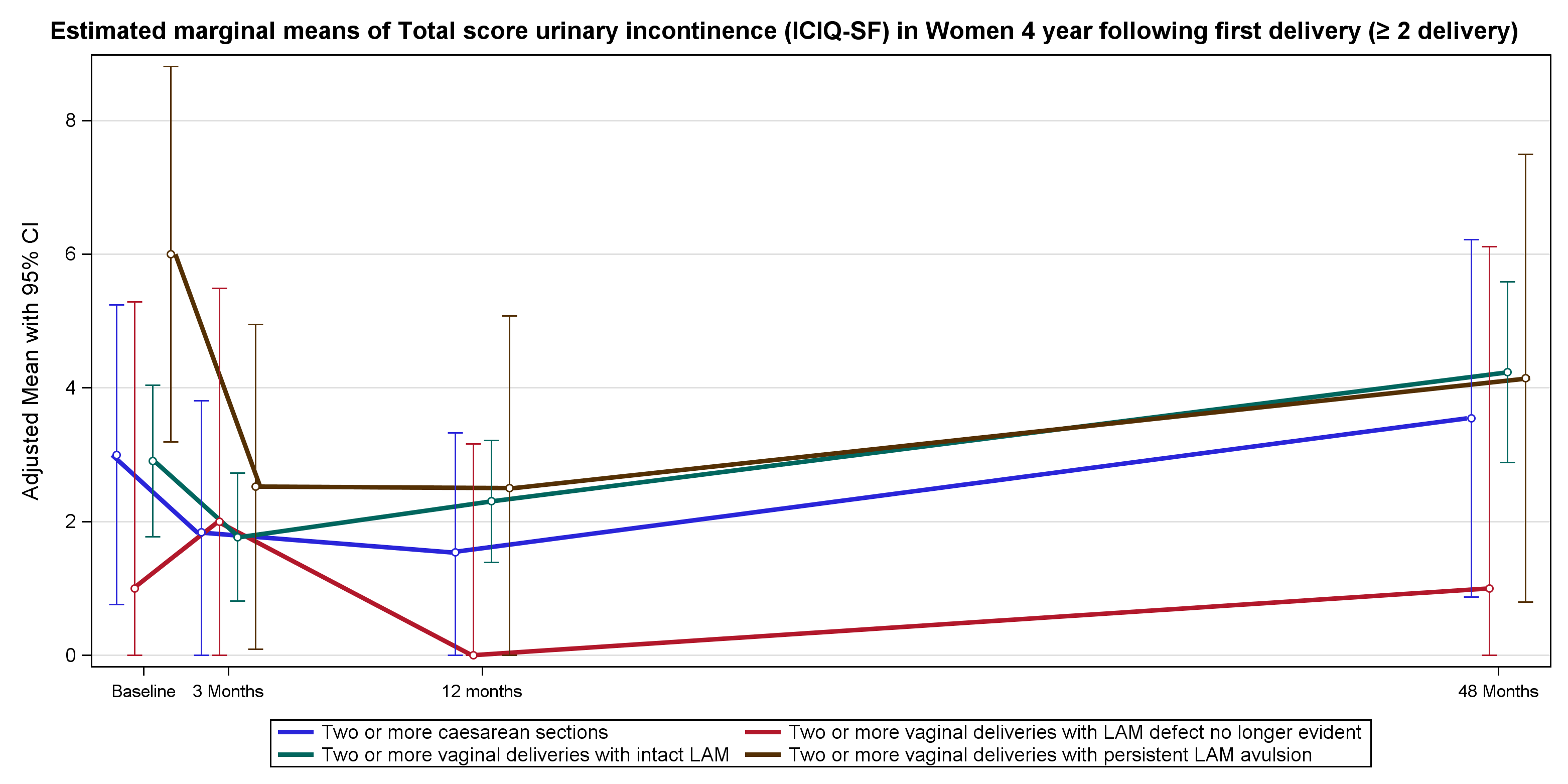 B Faecal incontinence
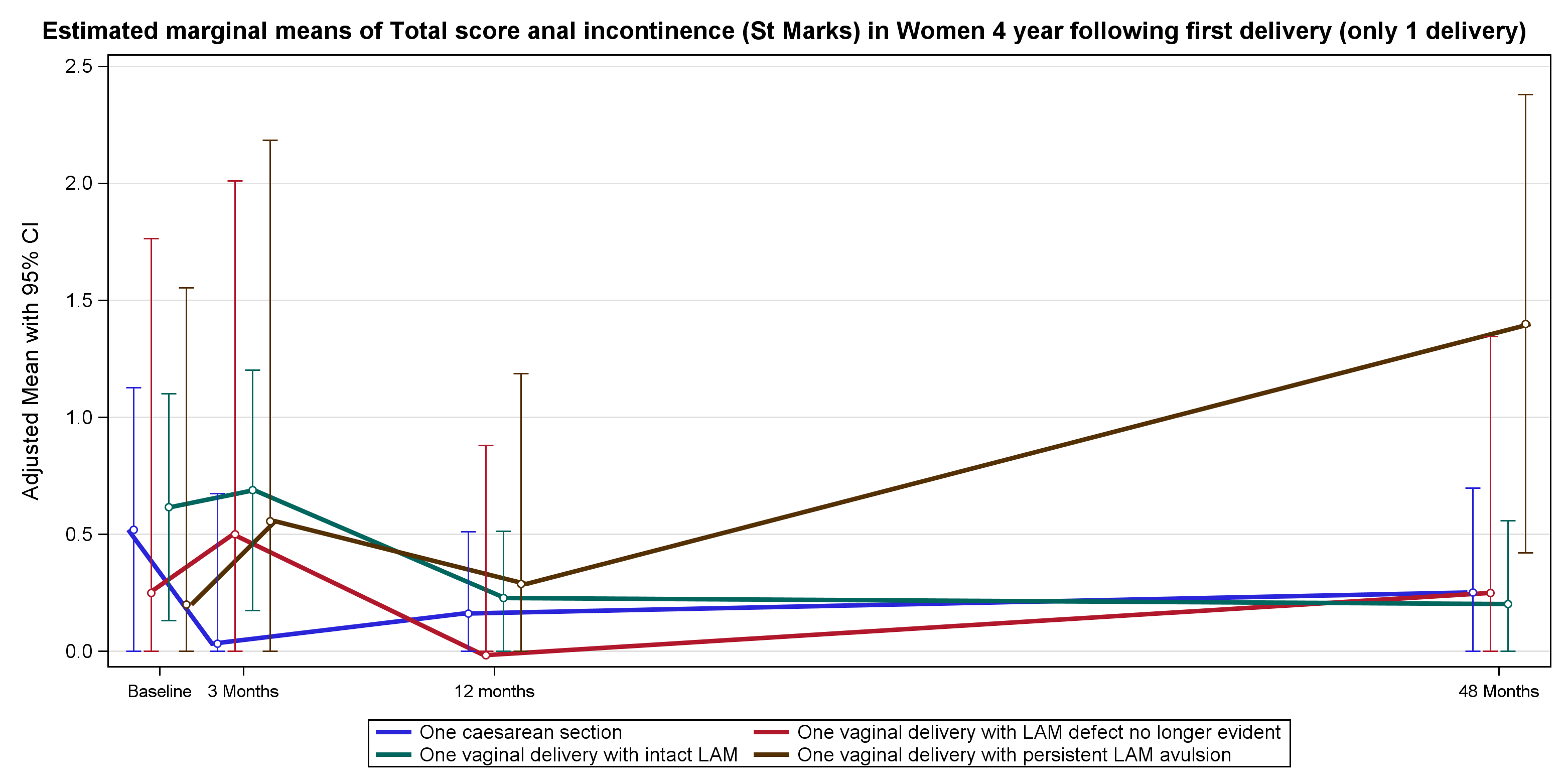 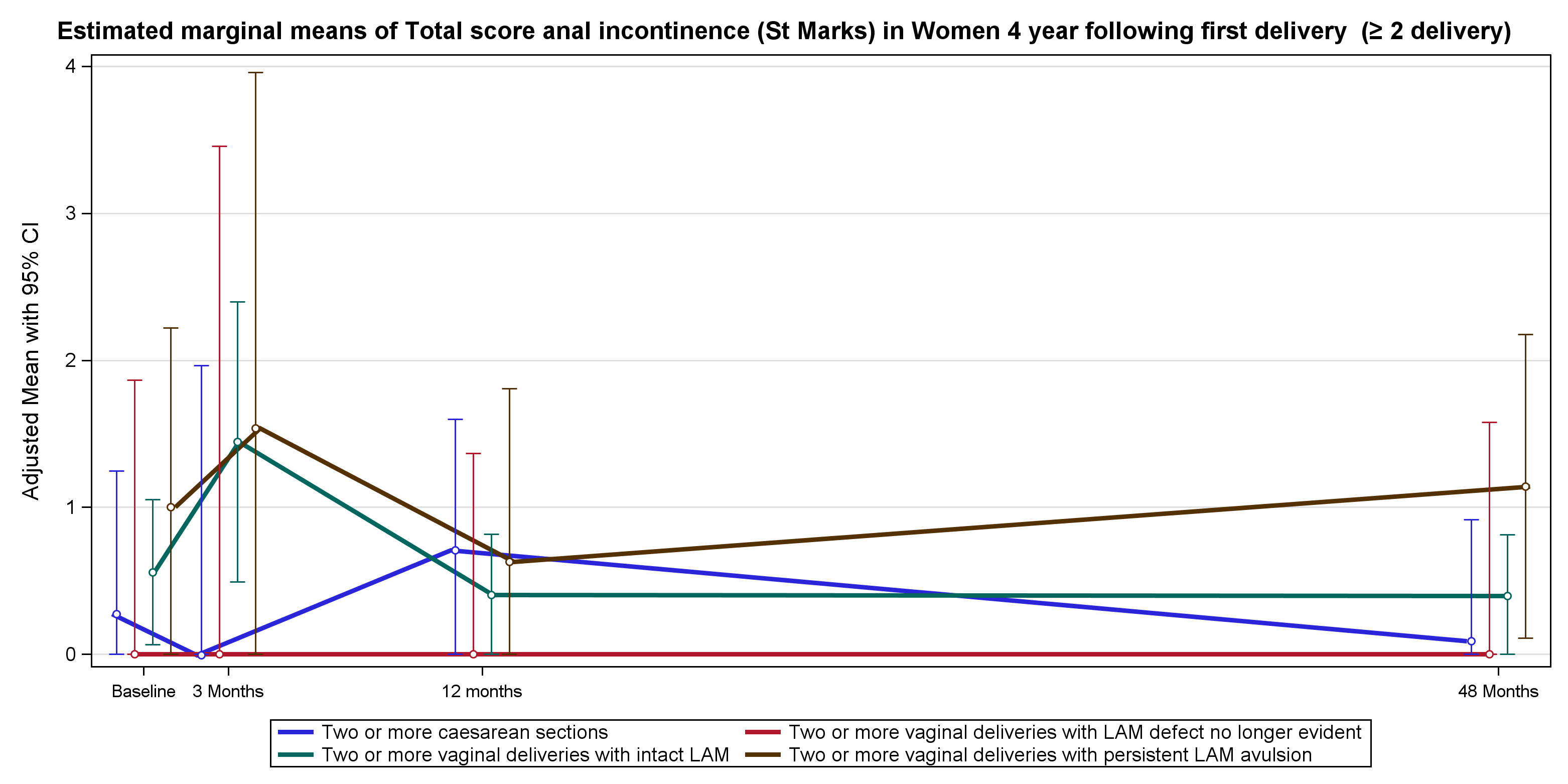 C Pelvic organ prolapse symptoms
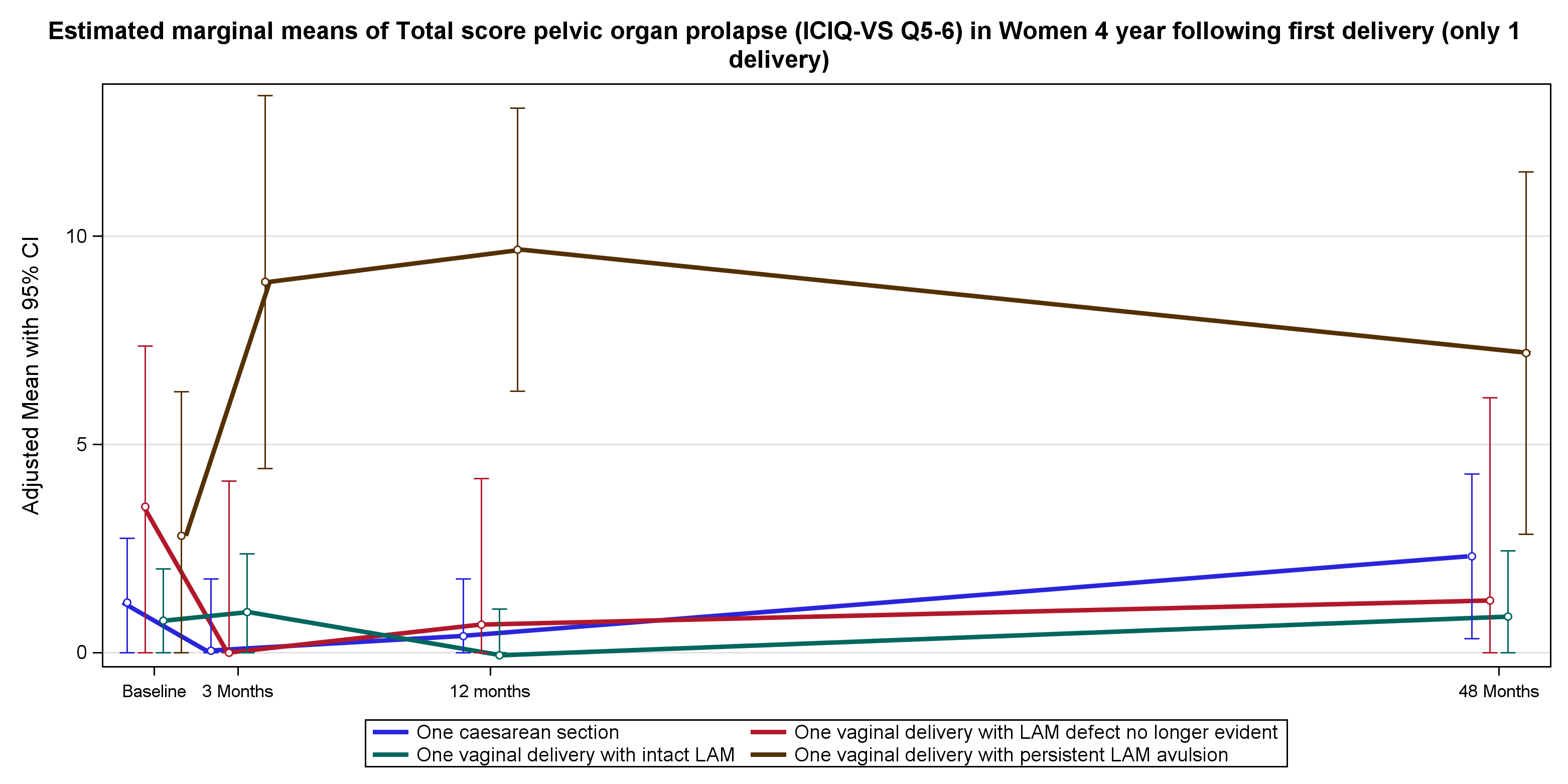 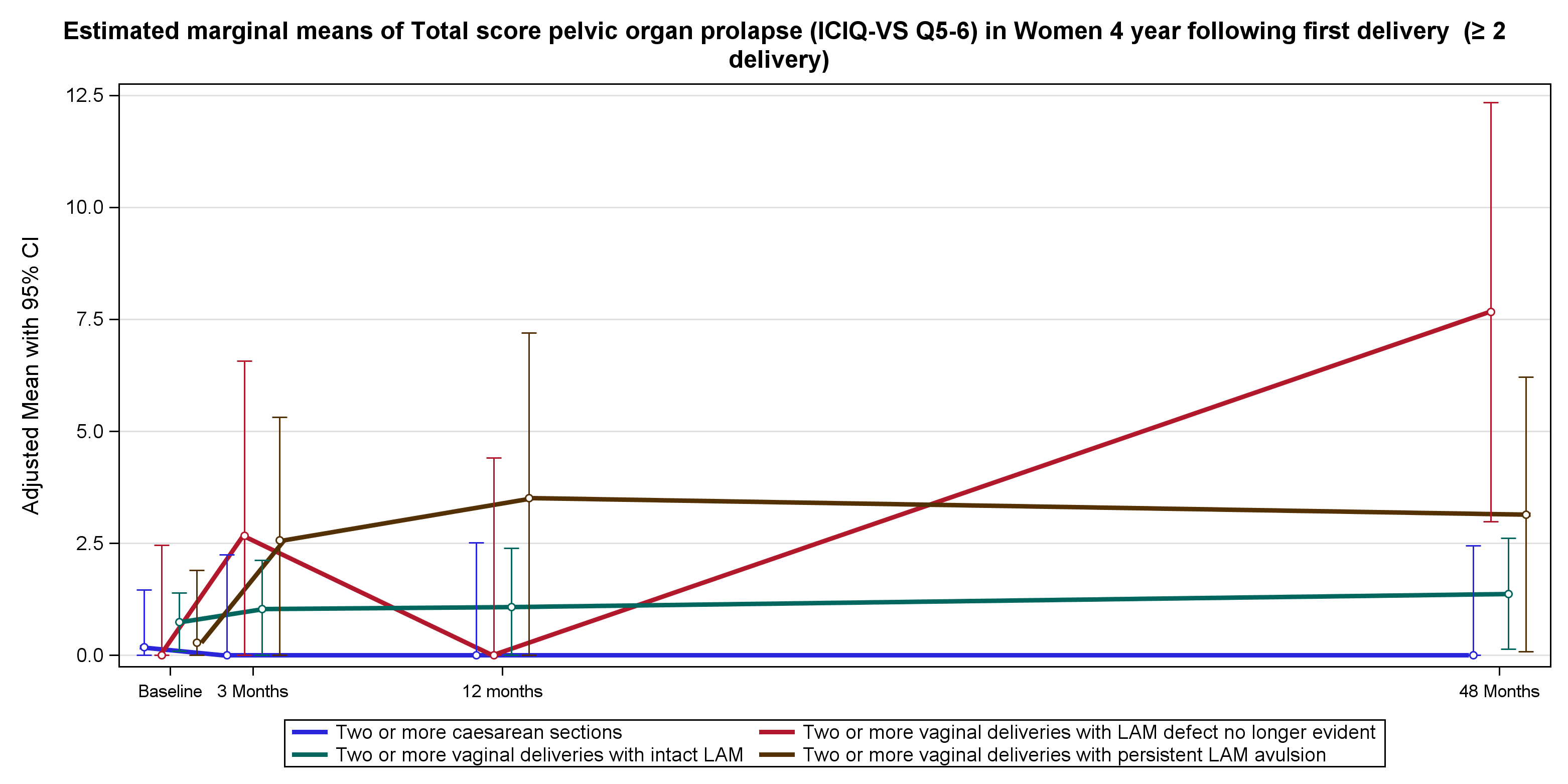 D Sexual dysfunction
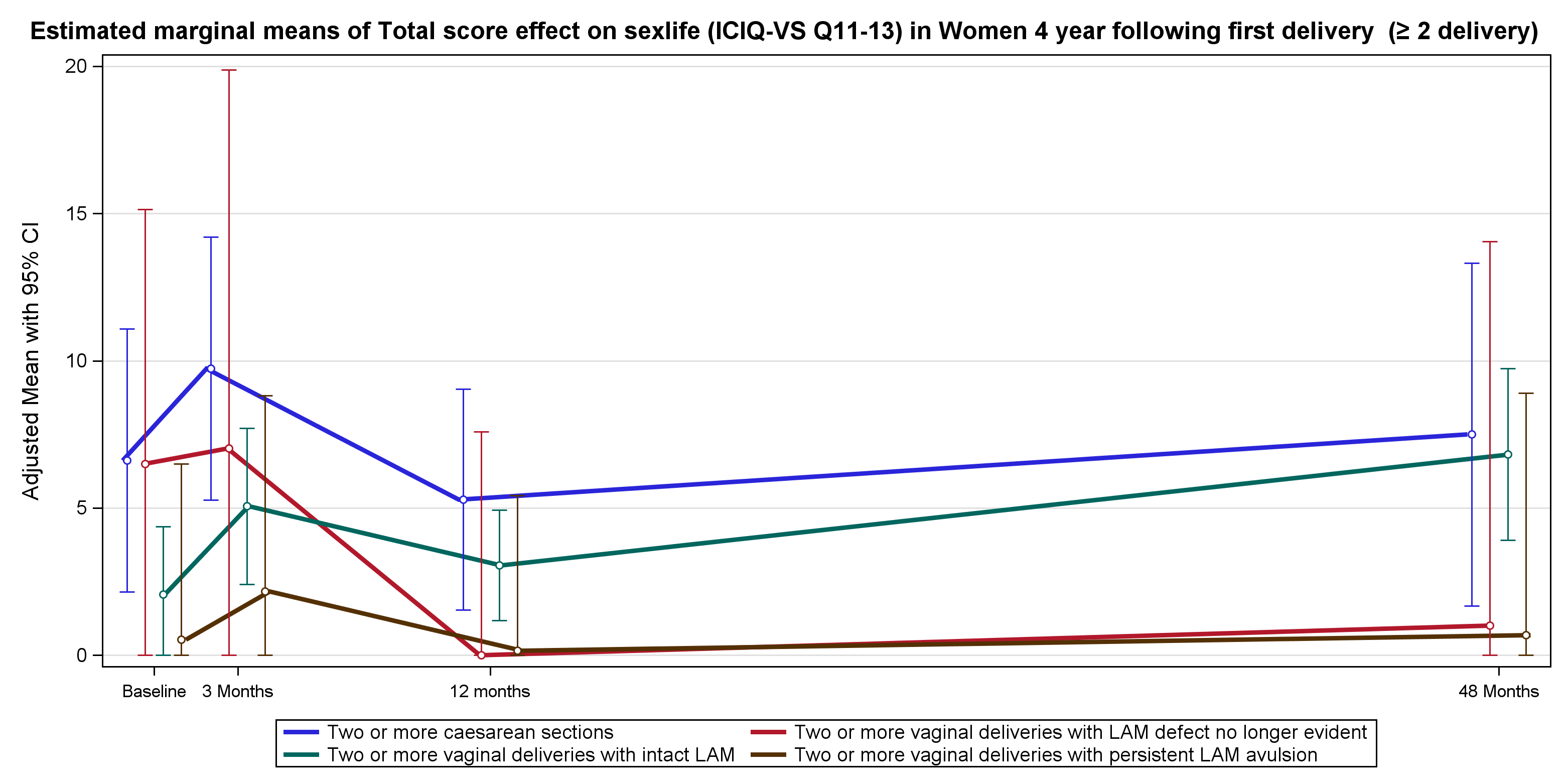 E Pelvic floor muscle strength
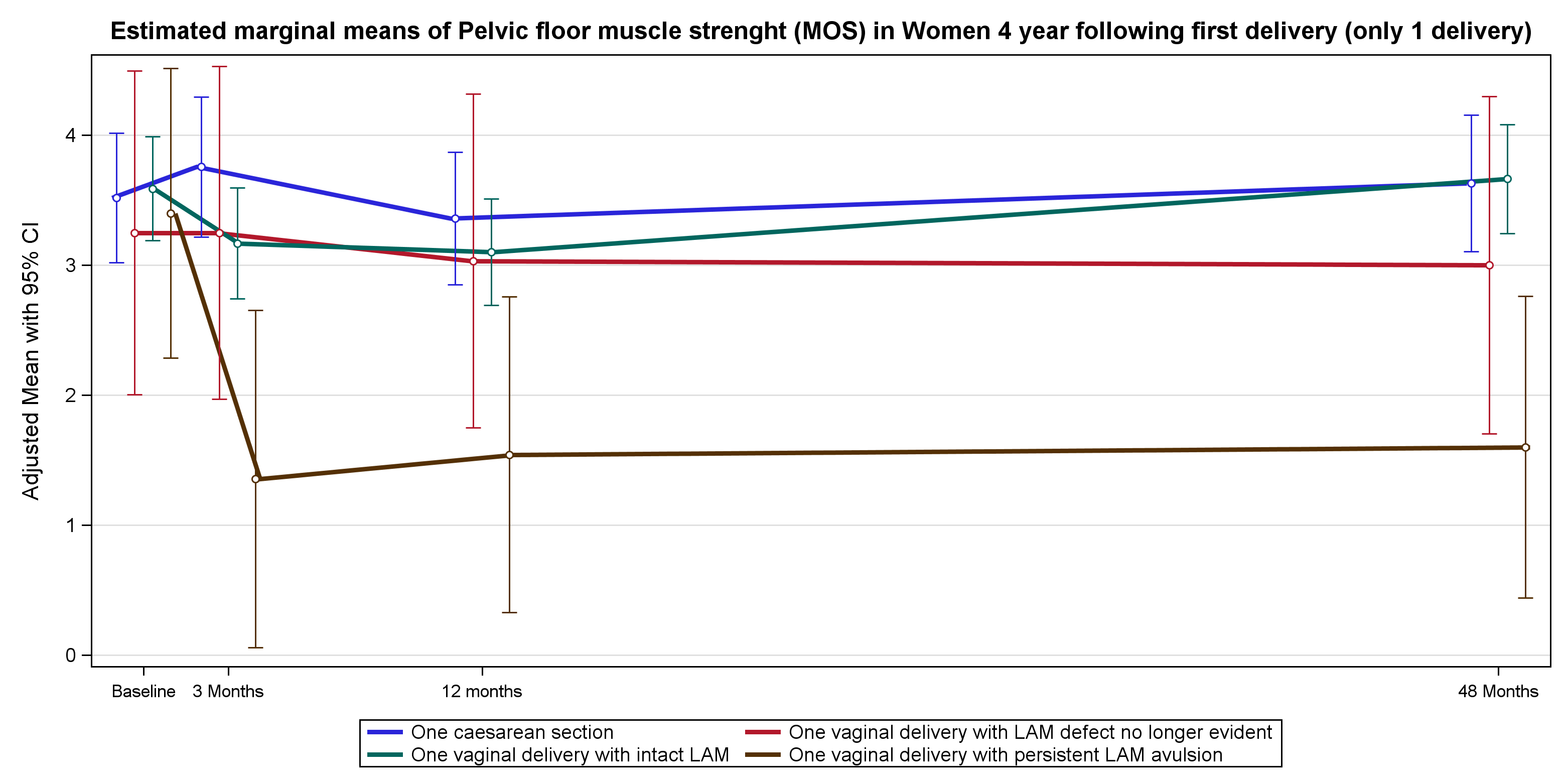 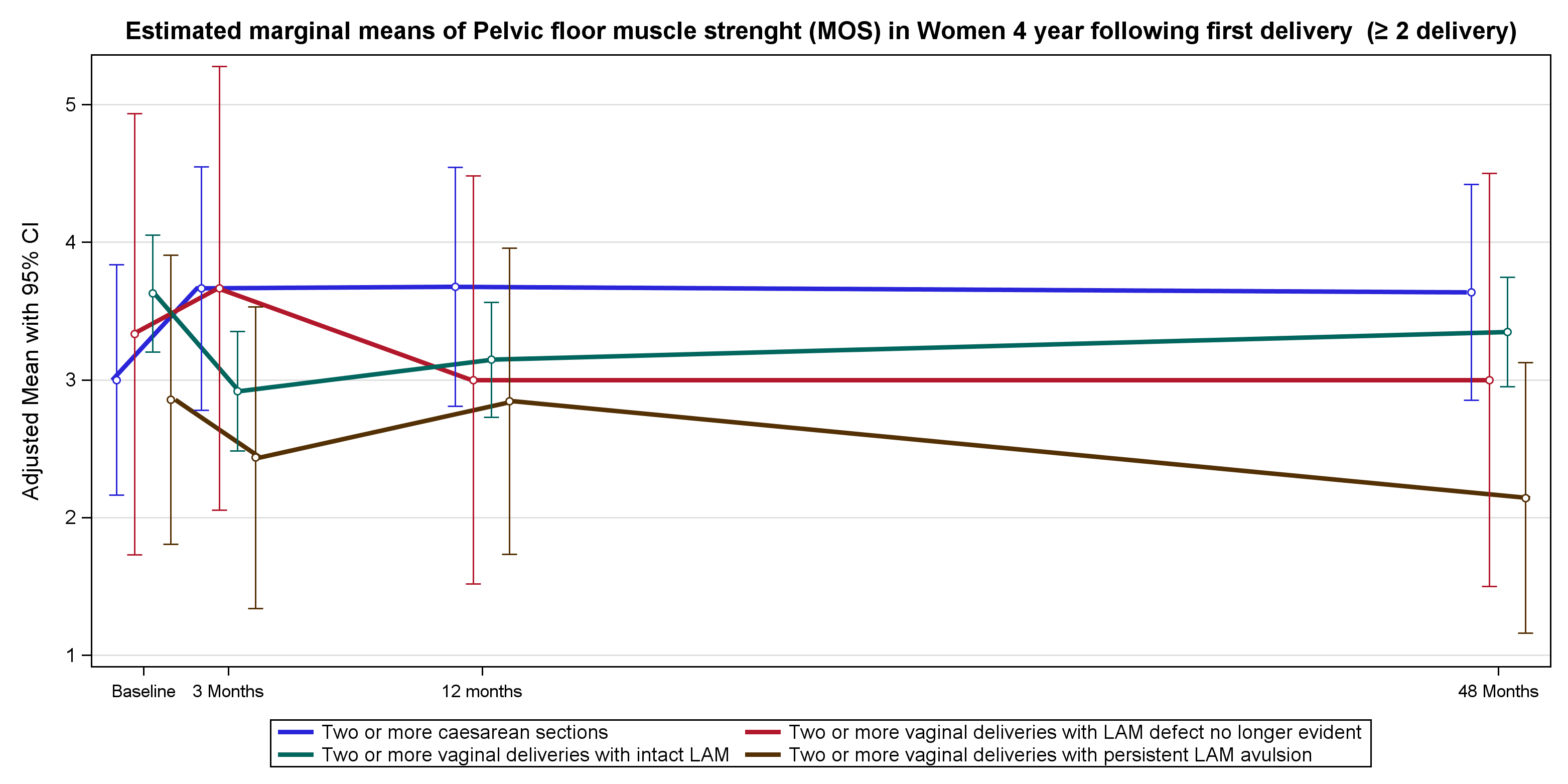 F Anterior Vaginal Wall Prolapse
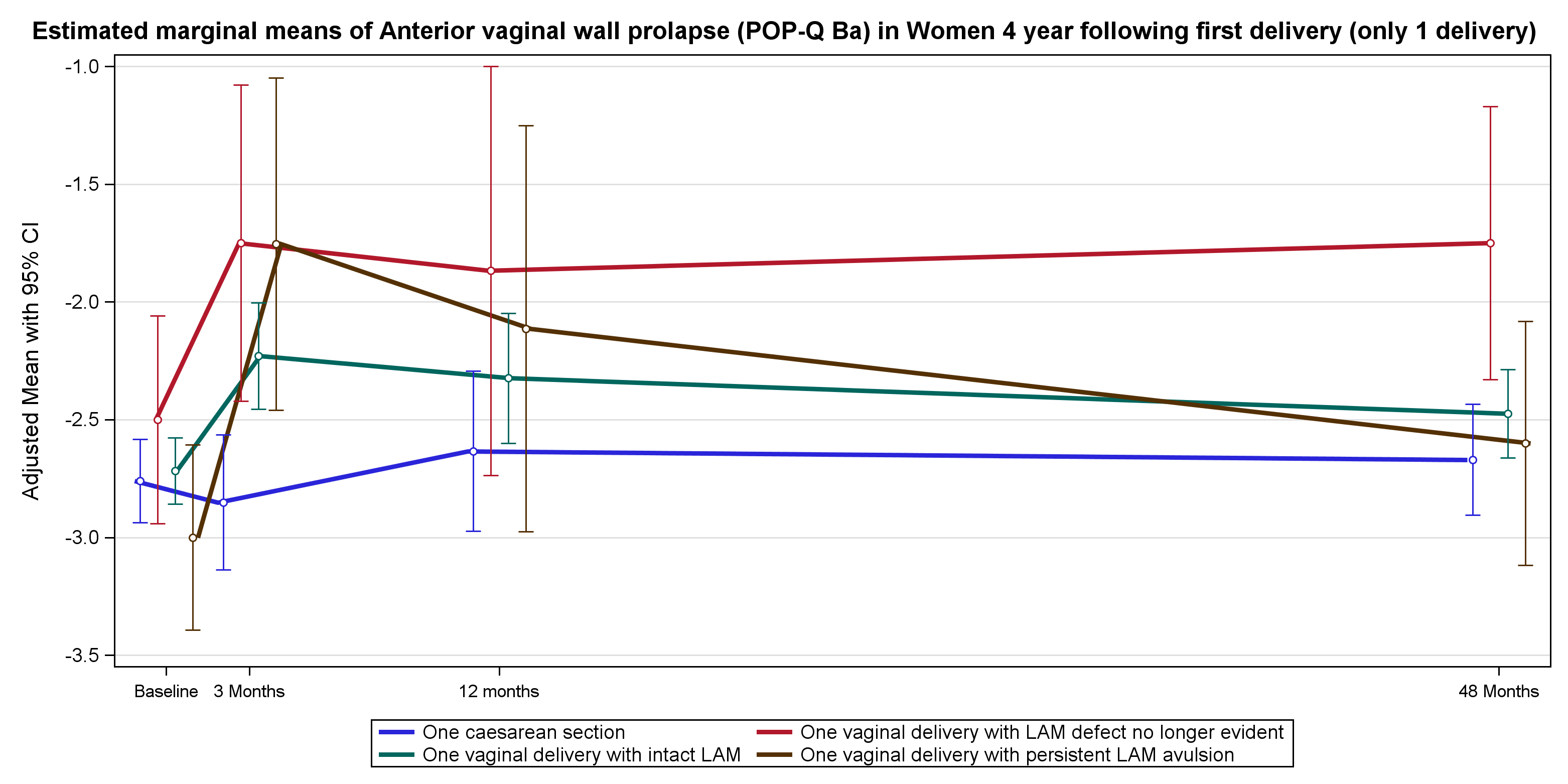 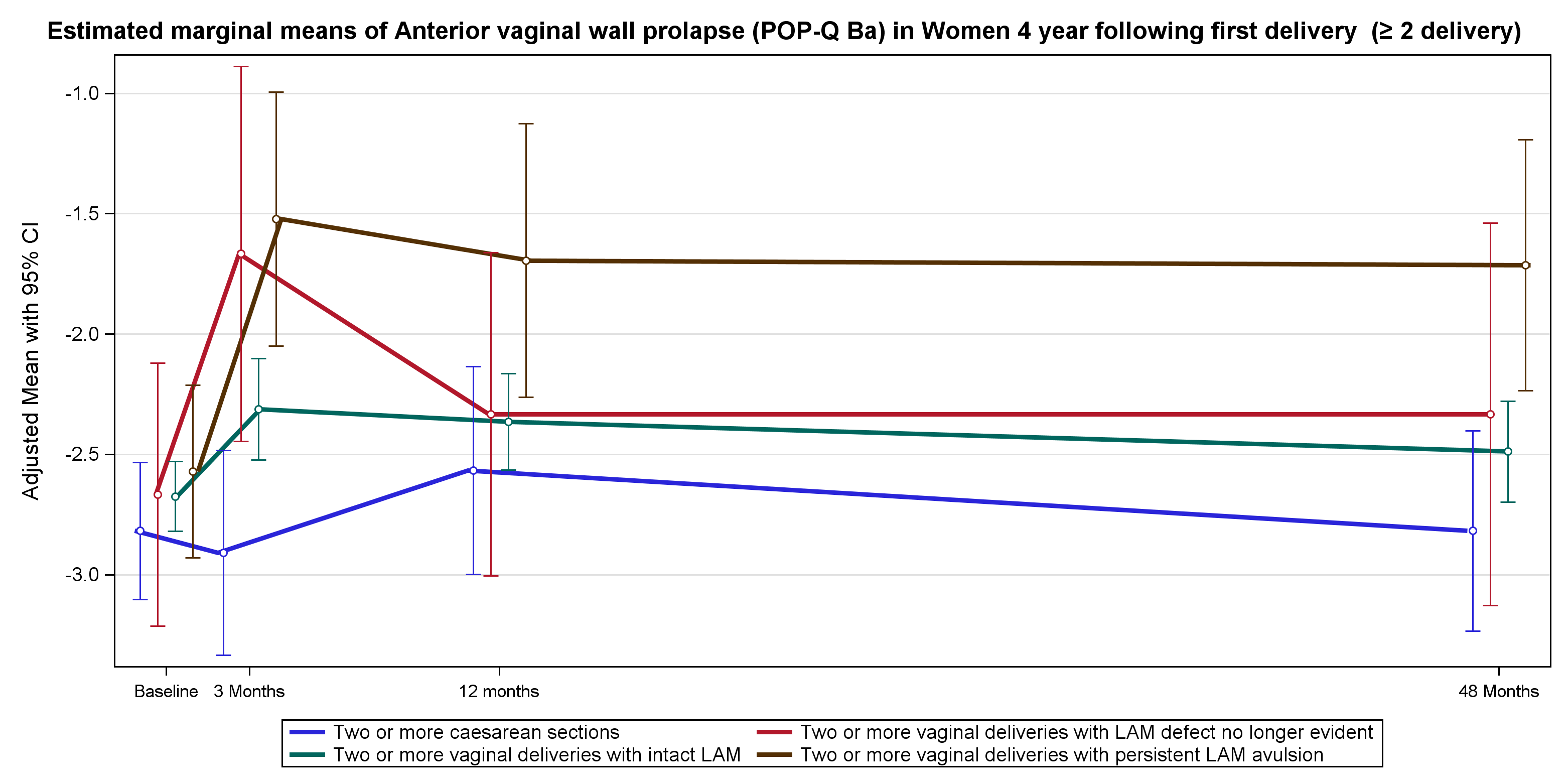 G Middle compartment prolapse
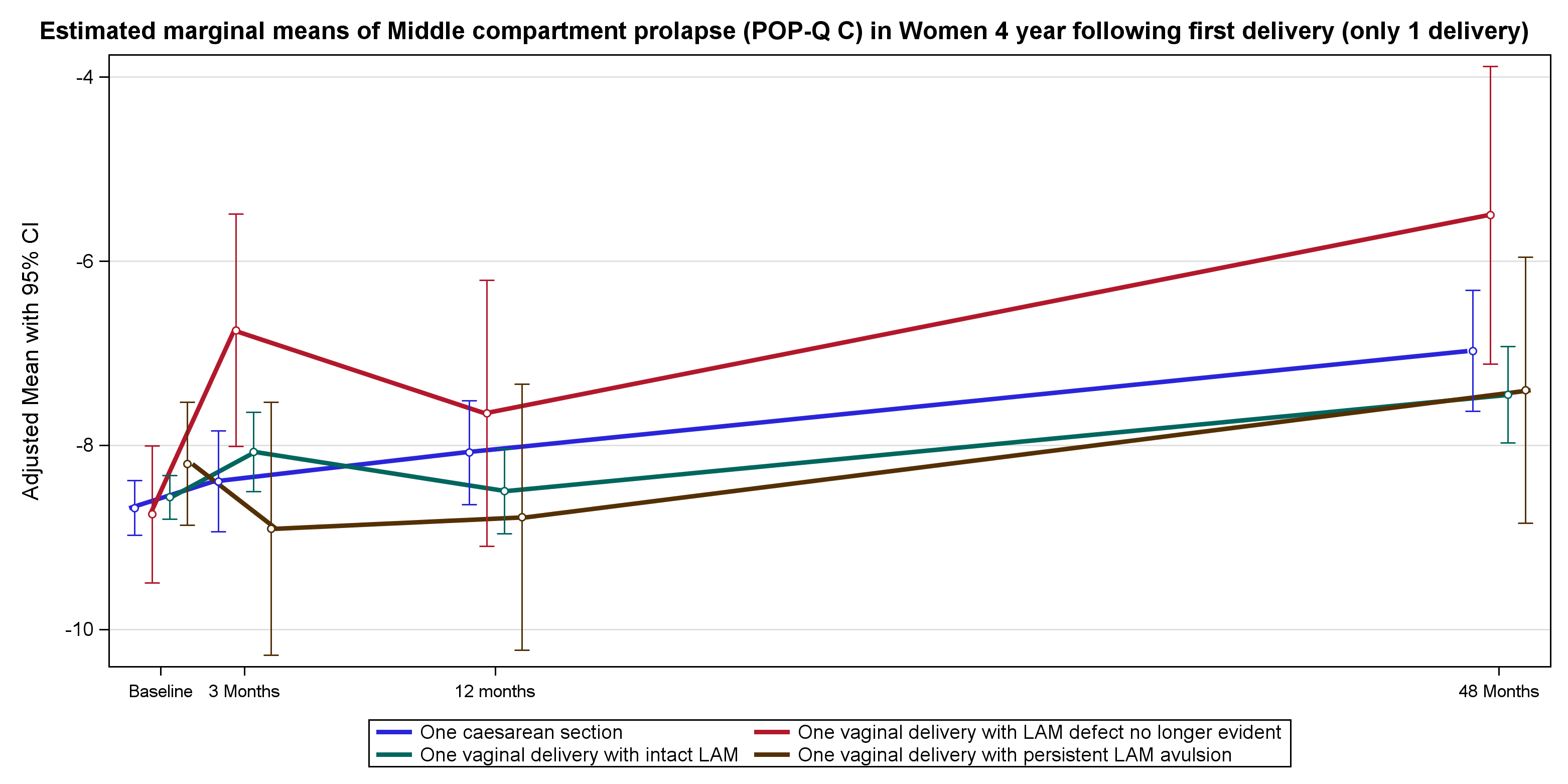 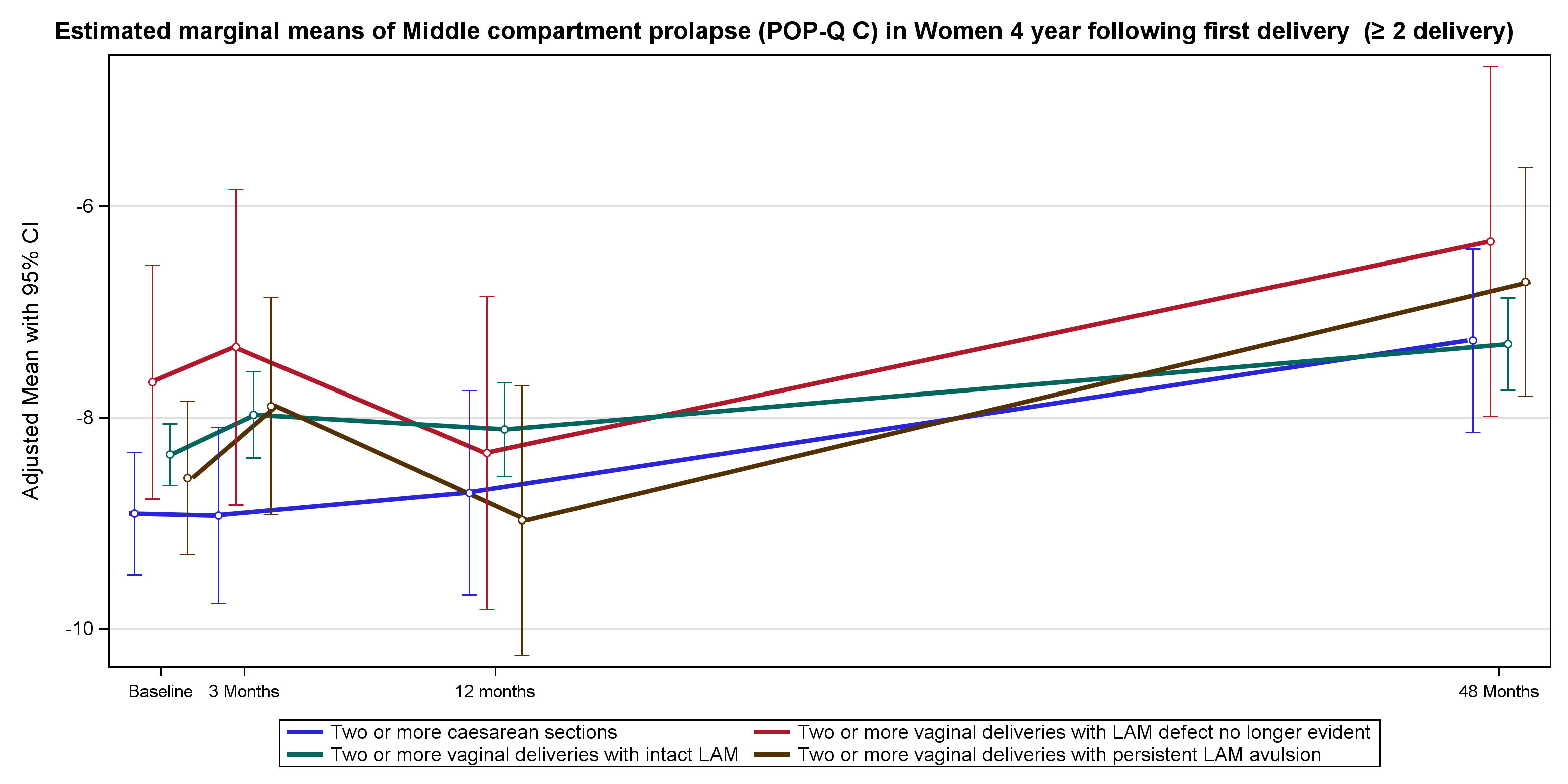 H Posterior Vaginal Wall Prolapse
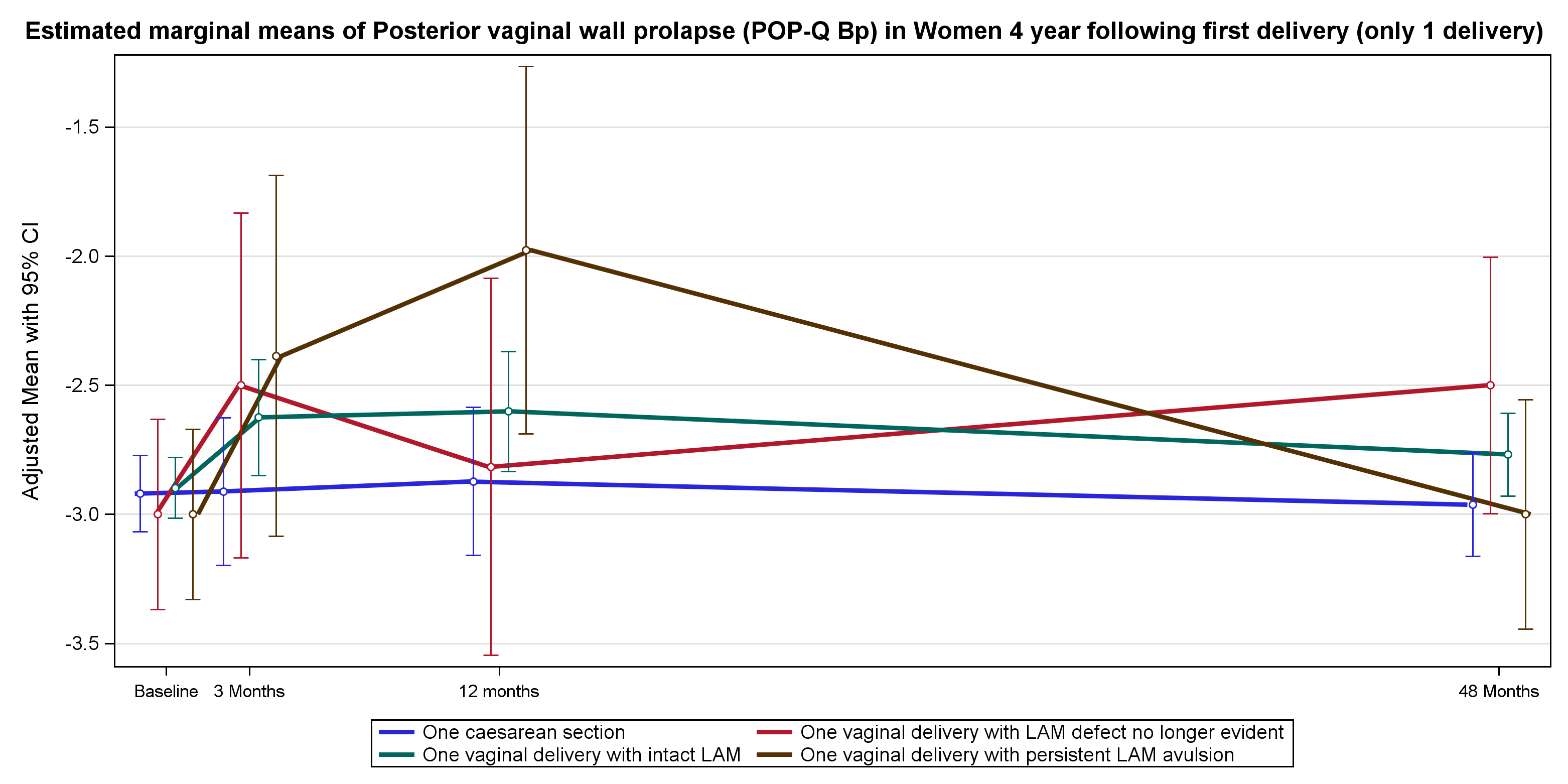 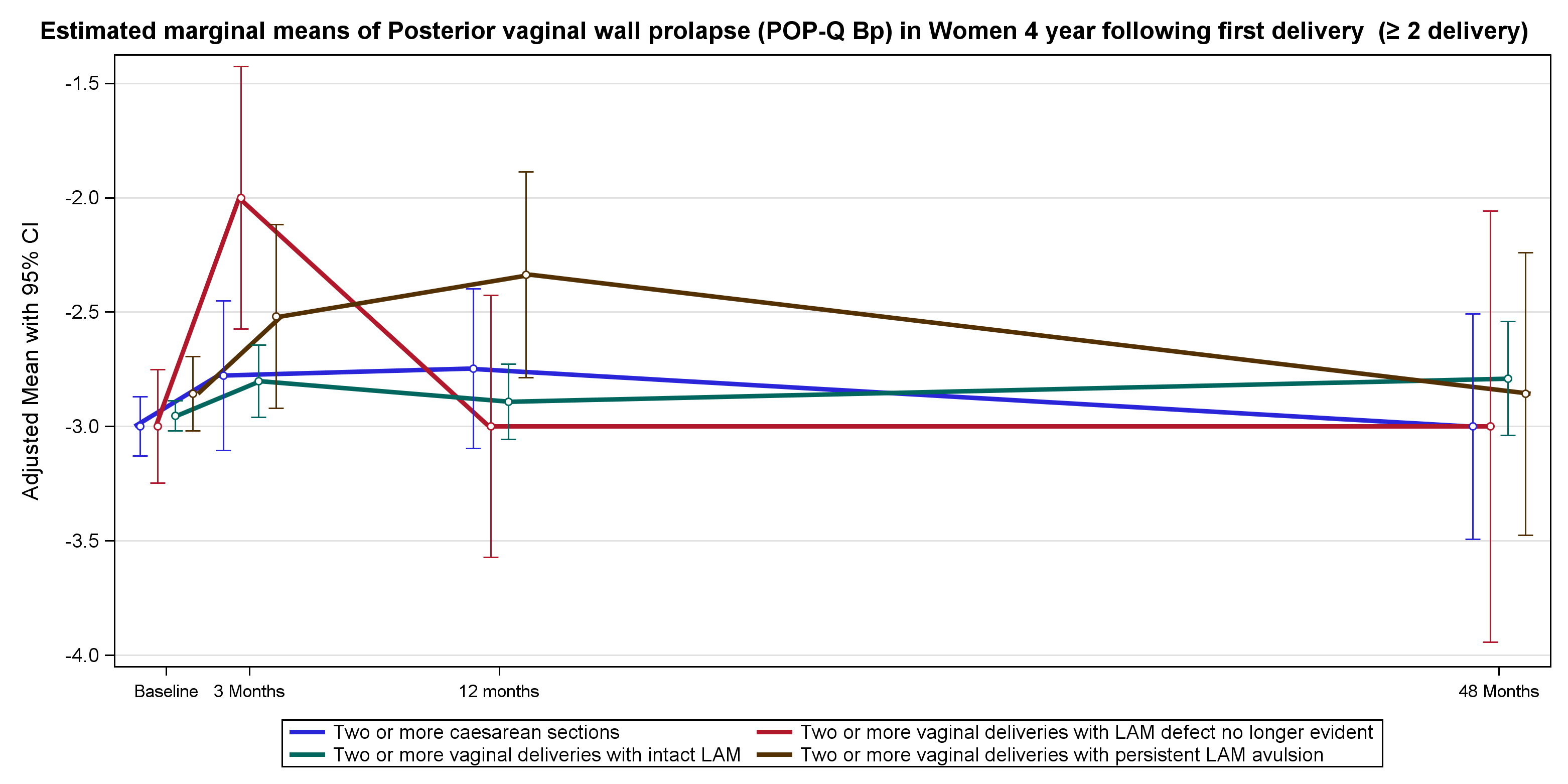 I Hiatal area at rest
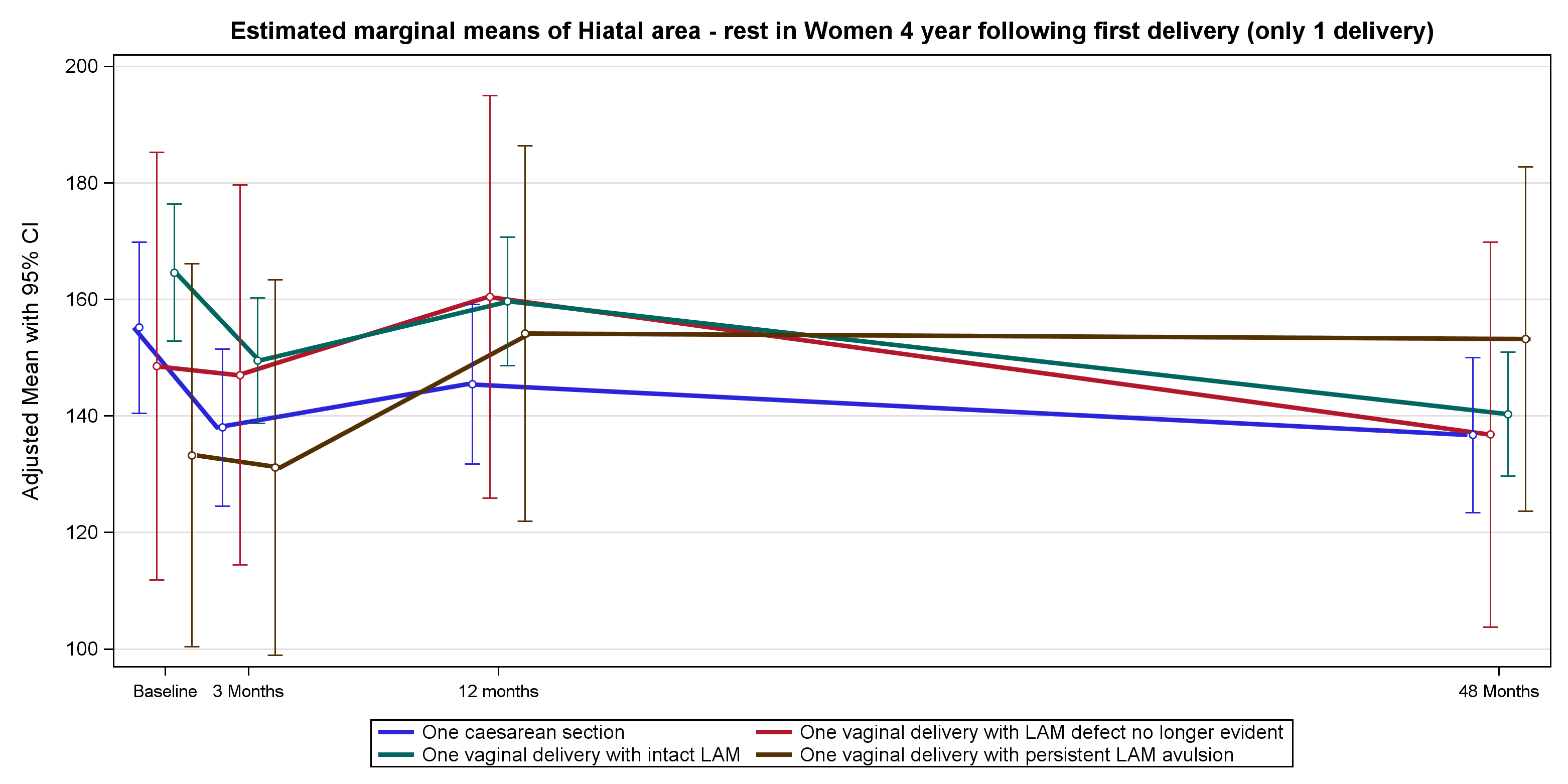 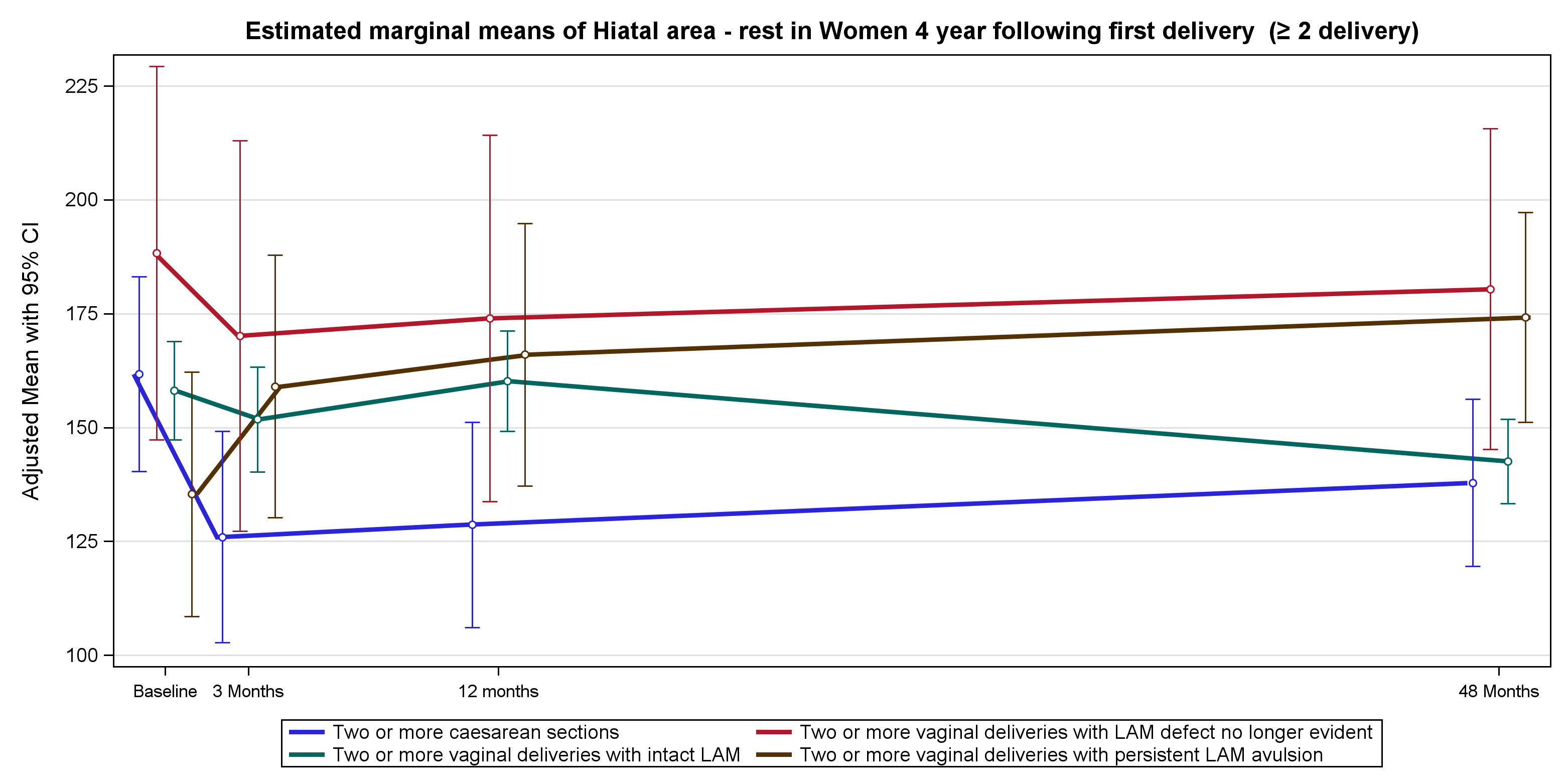 J Hiatal area squeeze
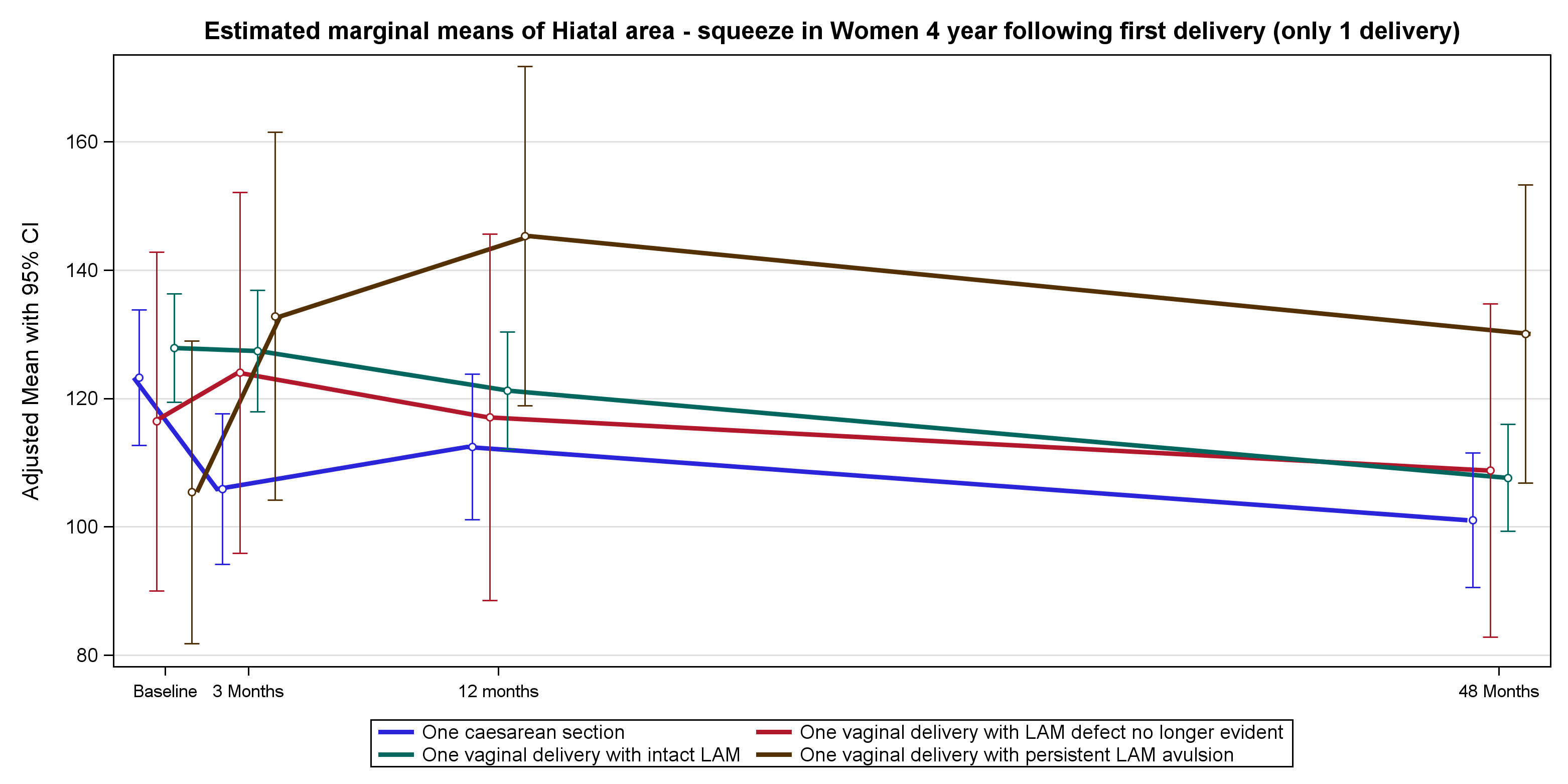 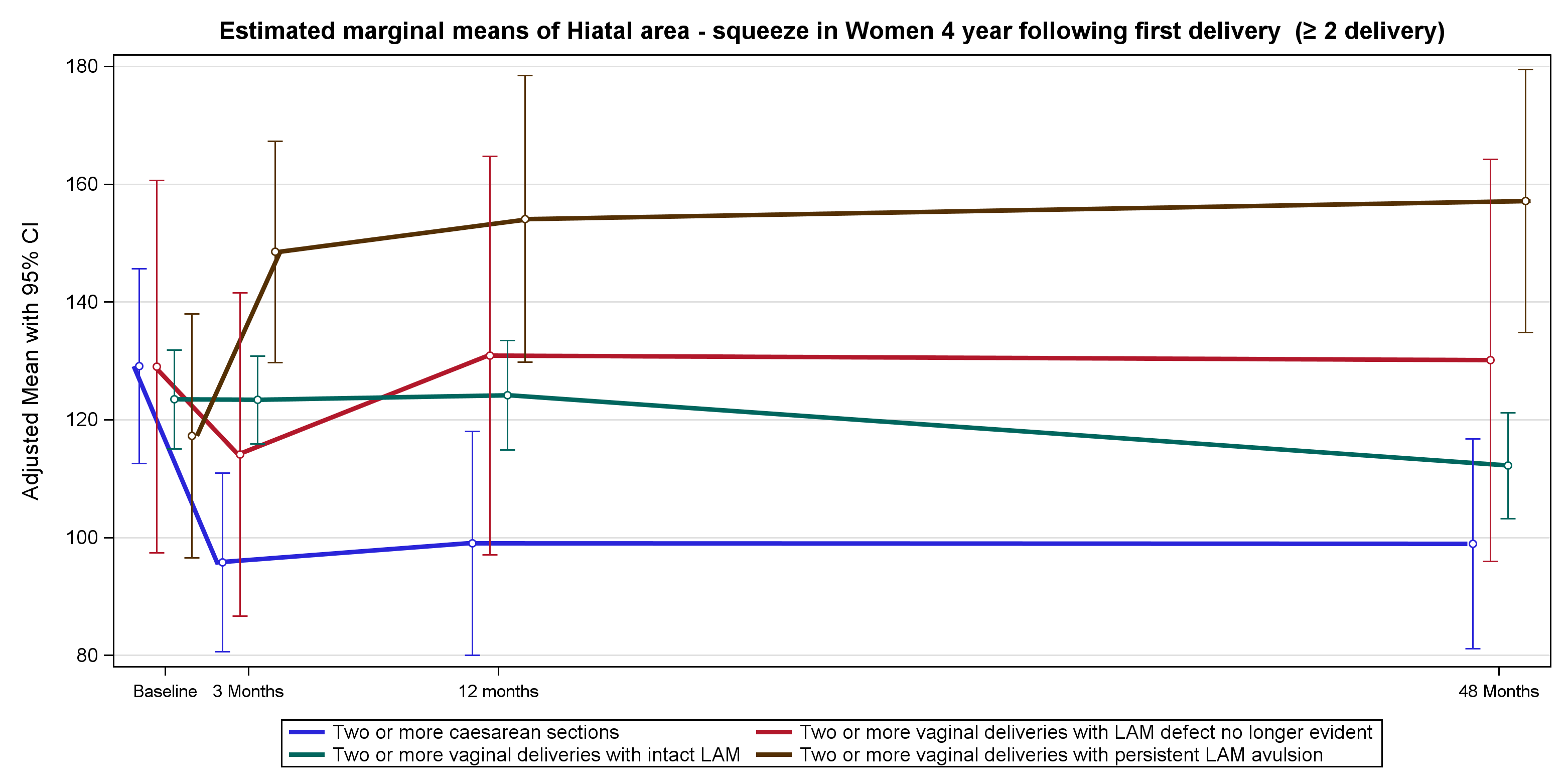 K Hiatal area at Valsalva
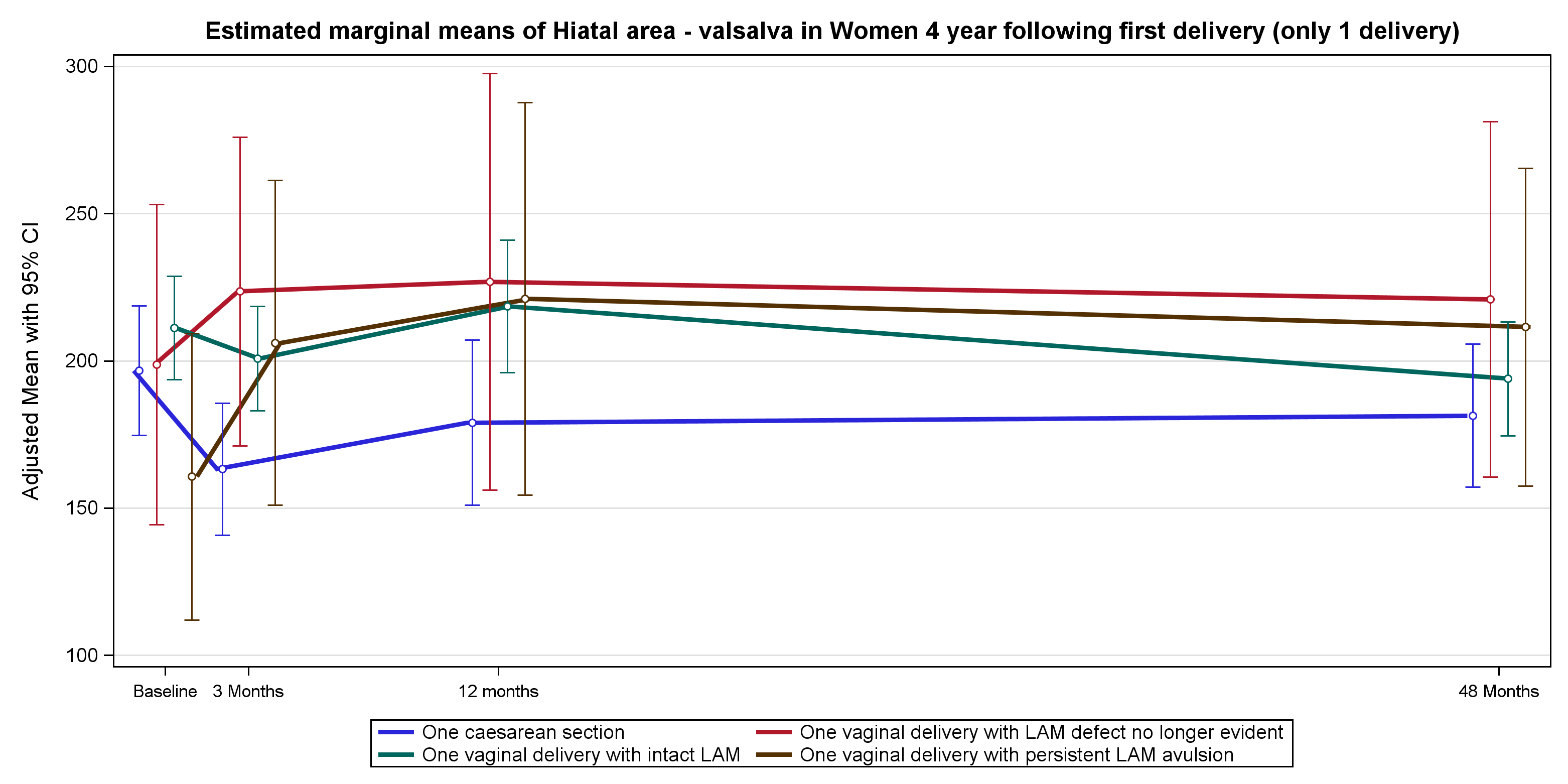 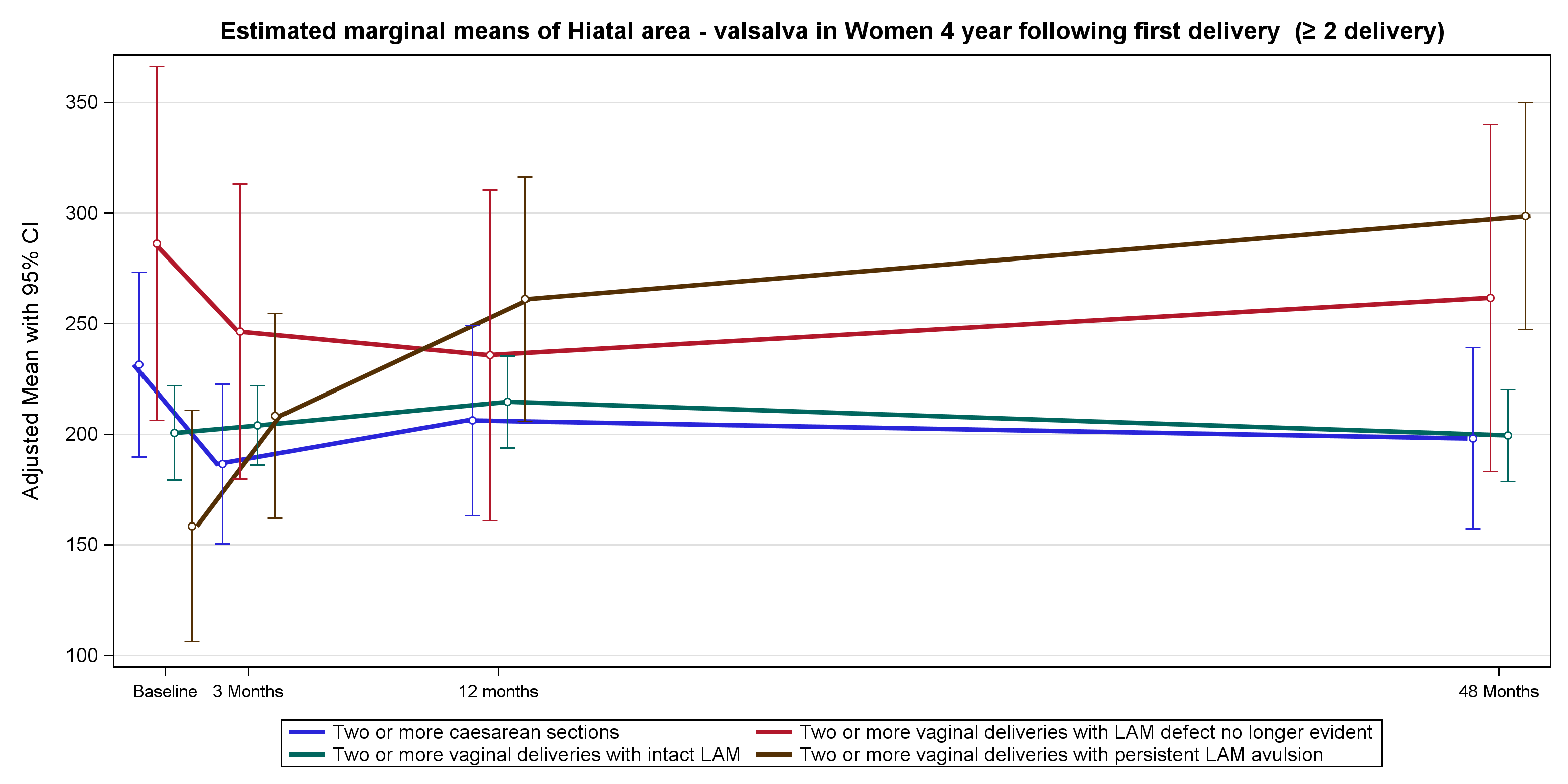